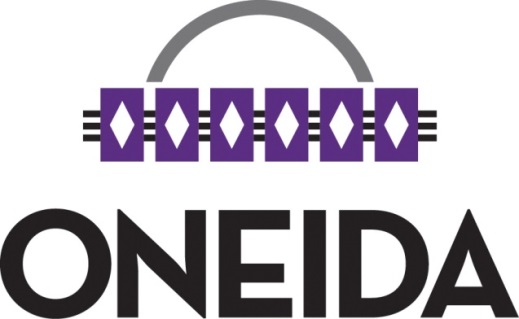 Oneida Nation Family Support Services
Heather Lee: Child Welfare Supervisor
Heather VandenLangenberg: Parenting Program Coordinator
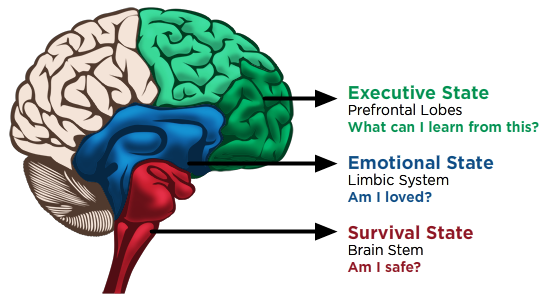 Information from Conscious Discipline material.  Visit www.consciousdiscipline.com for more resources
Leaves:. How can I “leave” a legacy of mastering skills and self-regulation.
Problem Solving:

S:  Solutions (family meetings)
P: Positive Intent
A: Assertive Boundaries
C: Consequences
E: Executive Skills
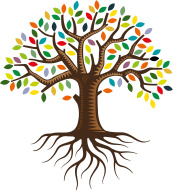 Connection

	R: Rituals
	E: Encouragement 
	J: Jobs
	E: Empathy 
	C: Choices
	T: The Sense of Family
Trunk: How can I strengthen my 
relationships to be strong as a tree trunk?
Safety

	N: Noticing 
	A: Assertive Commands
	R: Routines / Pictures 
	C: Composure 
	S: Safe Place / Safe Keeper
Roots: How can I “root” a sense of safety for myself and others?
The biggest threat to a child's safety is an out of control adult.

We must teach self-regulation and self-care to prevent cycles of abuse.
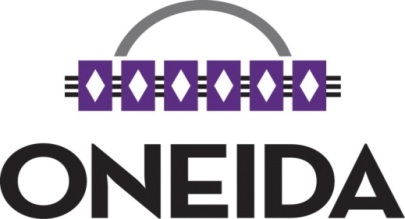 www.consciousdiscipline.com